Науковий гурток«ГІС-аналітик»
Науковий керівник: кандидат технічних наук
Дроздівський О.П.

Староста гуртка: магістр 1 року навчання
Краснюк Богдан
ЗаснованоВересень 2016 року
Мета гуртка
В засіданнях  у 2020/21 навчальному році брали участь 34 членів наукового гуртка (12 студентів першого курсу, 4 студенти другого курсу, 3 студенти третього курсу, 4 студенти четвертого курсу;  5 студентів першого і 6 студентів другого року навчання магістратури)
Звіт про діяльність гуртка за 2020-2021 н.р.
Засідання
Звіт про діяльність гуртка за 2020-2021 н. р.
Засідання
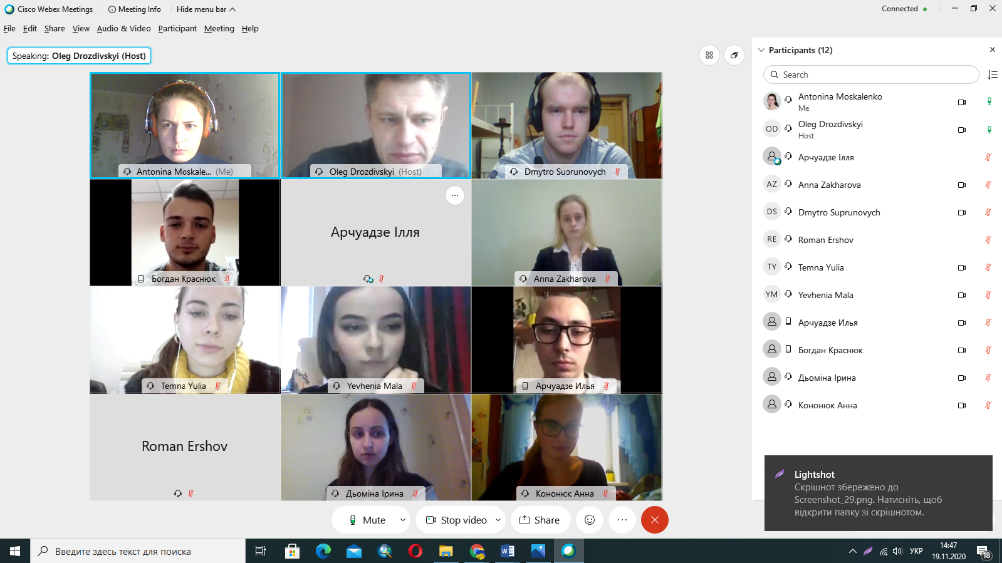 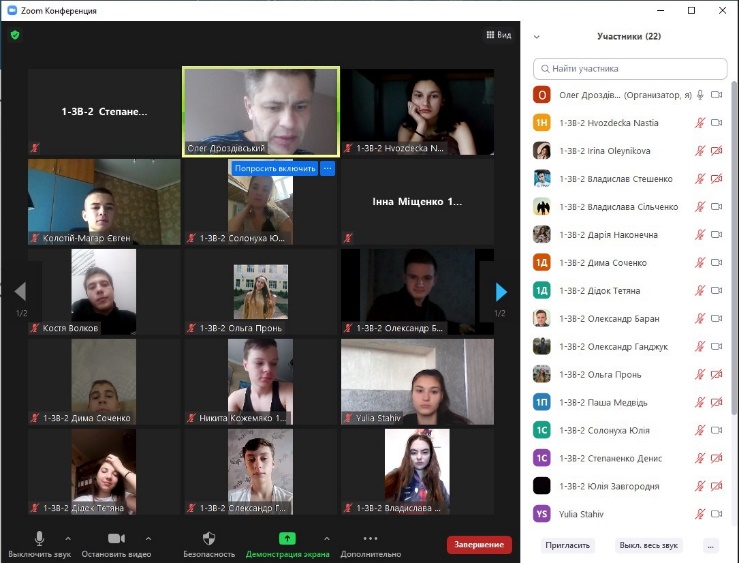 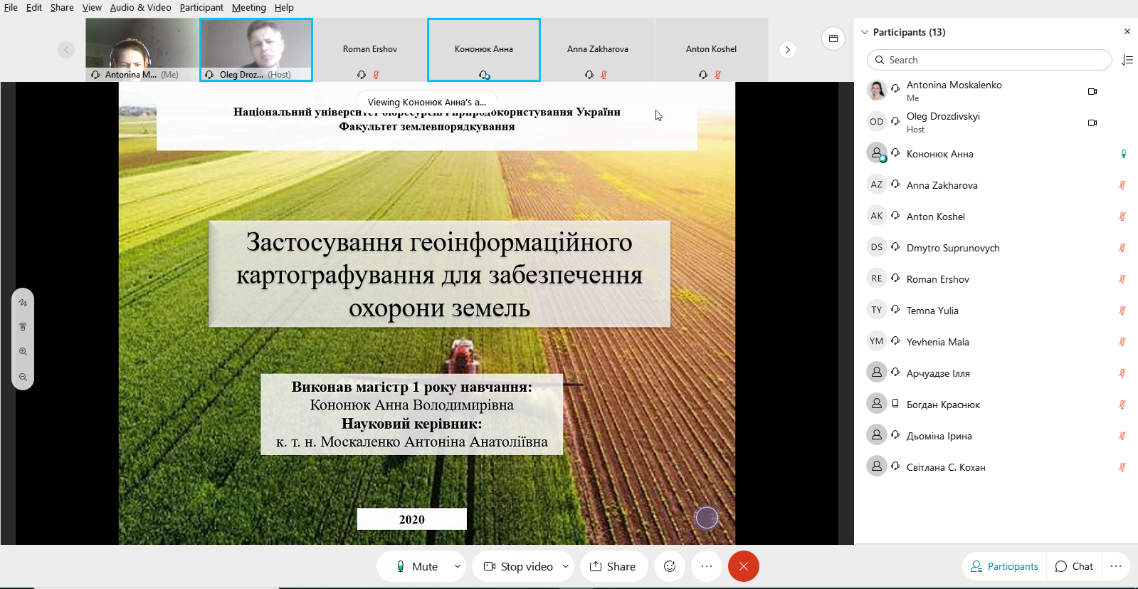 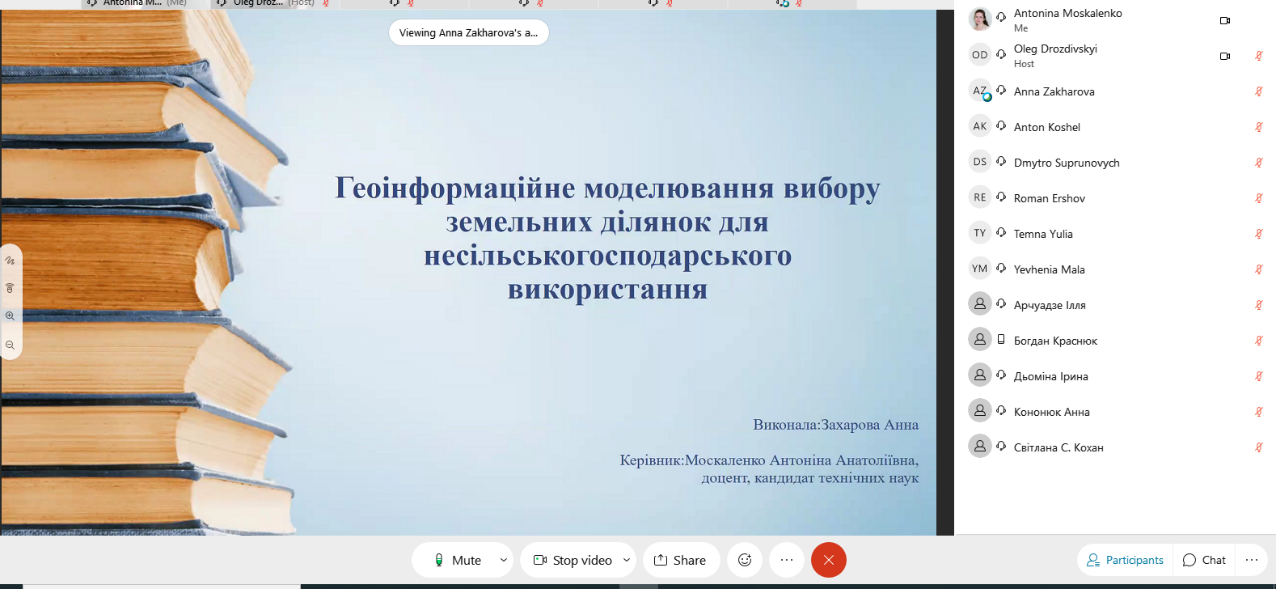 Звіт про діяльність гуртка за 2020-2021 н. р.
Теми наукових робіт магістрів 2 року навчання
Звіт про діяльність гуртка за 2020-2021 н. р.
Результати наукових робіт магістрів 2 року навчання
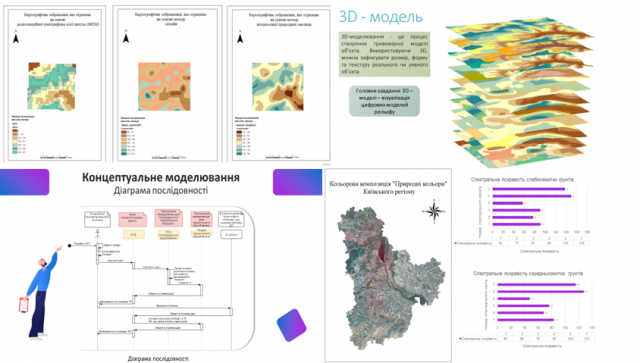 Звіт про діяльність гуртка за 2020-2021 н. р.
Результати наукових робіт магістрів 2 року навчання
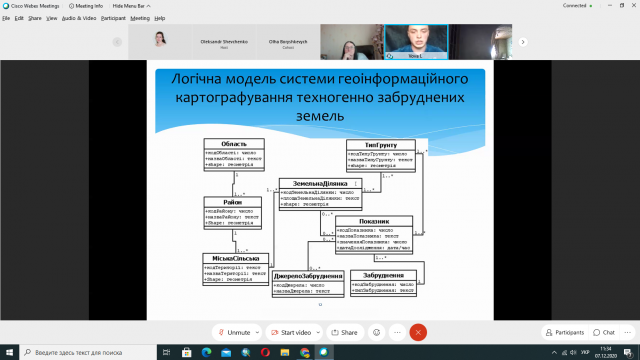 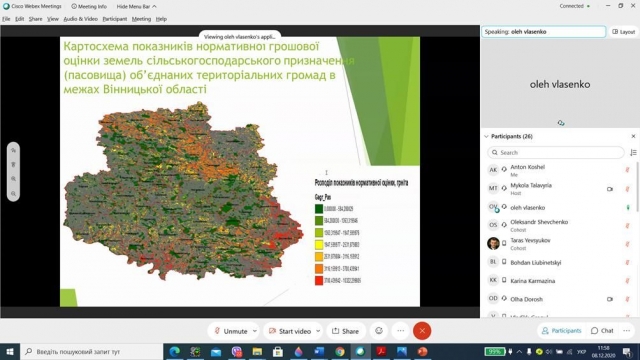 Звіт про діяльність гуртка за 2020-2021 н. р.
Результати наукових робіт магістрів 2 року навчання
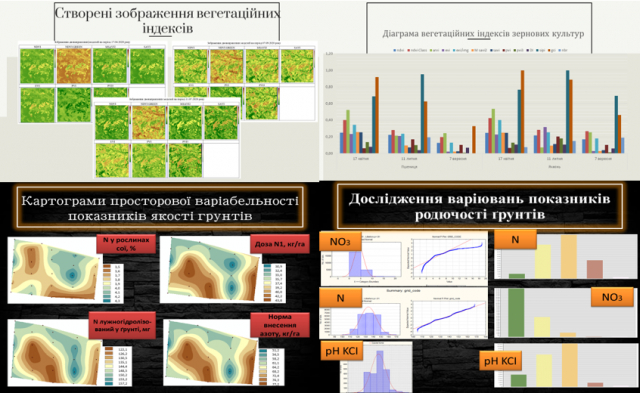 Звіт про діяльність гуртка за 2020-2021 н. р.
Теми наукових робіт магістрів 1 року навчання
Стратегія розвитку студентського наукового гуртка:
У 2021 та 2022 рр. гурток працюватиме в аспекті впровадження сучасних геоінформаційних технологій у дослідження проблем моніторингу якості ґрунтів, цифрового землеробства та сталого розвитку територій.

Студенти прийматимуть участь в дослідженнях наукових програм кафедри
Стратегія розвитку студентського наукового гуртка:
На засіданнях гуртка доповідатимуться результати досліджень, отримані студентами в рамках виконання держбюджетних тем кафедри. Зокрема, акцент робитиметься на  проблемах розроблення баз геопросторових даних та баз знань, нових методик опрацювання даних ДЗЗ.
 
Кращі доповіді студентів, магістрів будуть рекомендуватися до опублікування, а також до виступів на Міжнародних, Всеукраїнських та університетських конференціях.
ДЯКУЮ ЗА УВАГУ!